JavaScript的模块化开发
张哲蒙
2013年5月04日
几个JS通用方法
function each(arr) { 
     // 实现代码 
}
function log(str) {
    // 实现代码
}
util.js
需要用到时，引入该文件就行。这一切工作得很好，同事也很感激我们提供了这么便利的工具包。
当我们的开发的团队越来越大
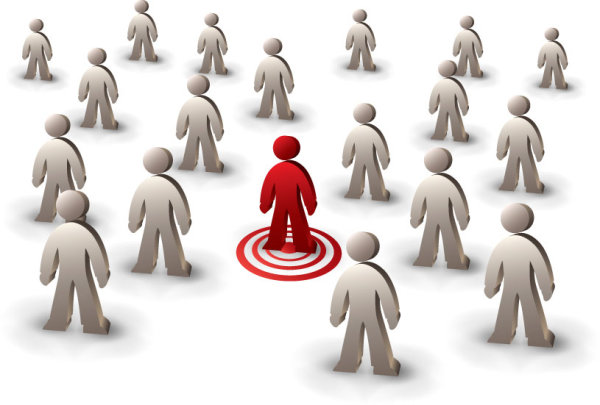 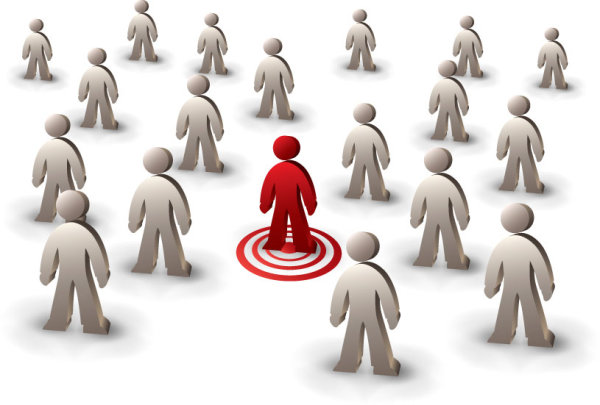 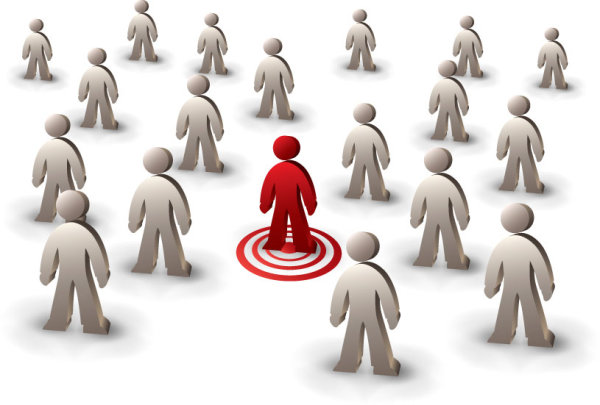 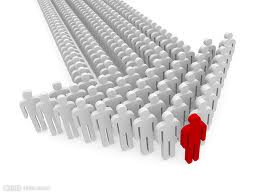 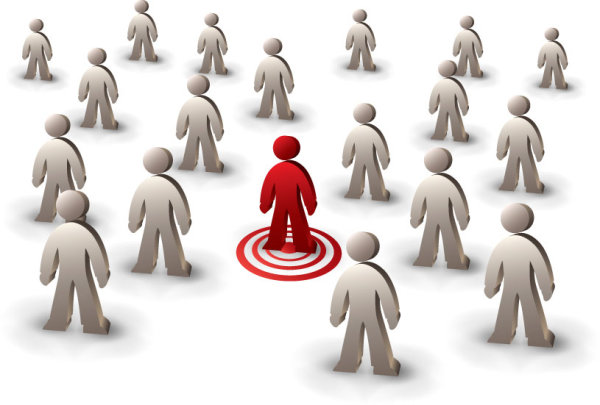 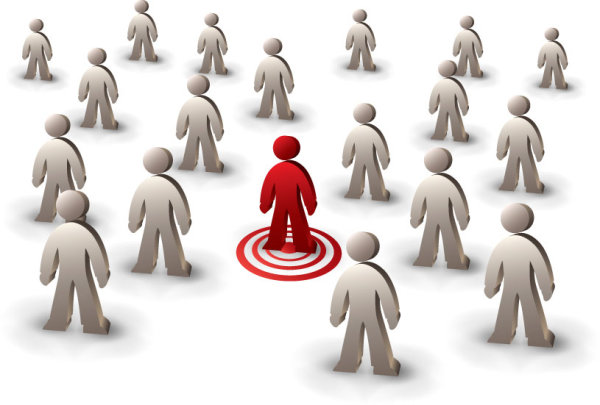 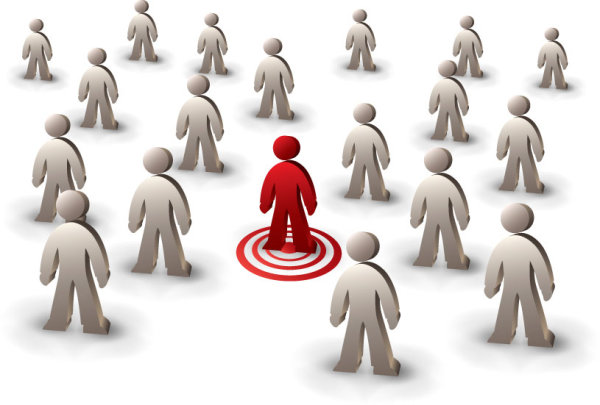 于是有了下面的对话。。。
两个程序员的对话
小杨：我想定义一个 each 方法遍历对象，但页头的 util.js 里已经定义了一个，我的只能叫 eachObject 了，好无奈。
小高：我自定义了一个 log 方法，为什么小明写的代码就出问题了呢？谁来帮帮我。
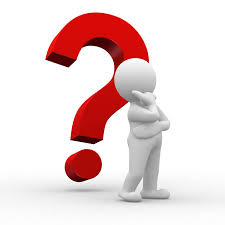 引入命名空间
团队经过一番激烈的讨论，决定参照 Java 的方式，引入命名空间来解决。于是 util.js 里的代码变成了
var org = {};
org.CoolSite = {};
org.CoolSite.Utils = {};

org.CoolSite.Utils.each = function (arr) {
  // 实现代码
};

org.CoolSite.Utils.log = function (str) {
  // 实现代码
};
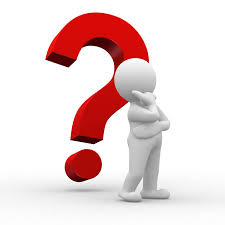 太难记了
为了调用一个简单的方法，需要记住如此长的命名空间，这不仅增加了记忆负担，同时也剥夺了不少编码的乐趣。
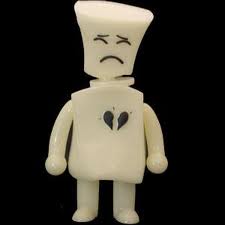 烦琐的文件依赖
基于 util.js，开始开发 UI 层通用组件，这样项目组同事就不用重复造轮子
了，比如开发了一个通用的dialog.js，调用时类似于这样：
<script src="util.js"></script>
<script src="dialog.js"></script>
<script> org.CoolSite.Dialog.init({ /* 传入配置 */ }); </script>
这样看上去完全没有问题，可是当开发人员越来越多，无论你怎样给大家培训，始终都会出现忘记引入util.js而引发的种种错误，他的代码会是这样：
<script src="dialog.js"></script>
<script> org.CoolSite.Dialog.init({ /* 传入配置 */ }); </script>
烦琐的文件依赖
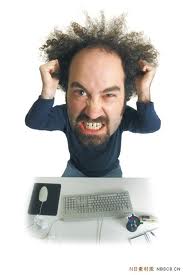 上面的文件依赖还在可控范围内。当项目越来越复杂，众多文件之间的依赖经常会让人抓狂。下面这些问题，每天都在真实地发生着：
1、通用组更新了前端基础类库，却很难推动全站升级。
2、业务组想用某个新的通用组件，但发现无法简单通过几行代码搞定。
3、一个老产品要上新功能，最后评估只能基于老的类库继续开发。
4、公司整合业务，某两个产品线要合并。结果发现前端代码冲突。
SeaJS简介
SeaJS 是一个成熟的开源项目，核心目标是给前端开发提供简单、极致的模块化开发体验。
使用 SeaJS，在书写文件时，需要遵守 CMD （Common Module Definition）模块定义规范。一个文件就是一个模块。
SeaJS简介
于是util.js 变成
define(function(require, exports) { 
    exports.each = function (arr) { 
        // 实现代码 
    };
     exports.log = function (str) {
        // 实现代码
    };
});
通过 exports 就可以向外提供接口。
这样，dialog.js 的代码变成
define(function(require, exports) {
   var util = require('./util.js'); 
   exports.init = function() { 
       // 实现代码 
   }; 
});
SeaJS简介
关键部分到了！我们通过 require(‘./util.js’) 就可以拿到 util.js 中通过 exports 暴露的接口。这里的 require 可以认为是 SeaJS 给 JavaScript 语言增加的一个“语法关键字”，通过 require 可以获取其他模块提供的接口。
这样，在页面中使用 dialog.js 将变得非常简单
<script src="sea.js"></script> 
<script> 
seajs.use('dialog', function(Dialog) { 
    Dialog.init(/* 传入配置 */);
});
</script>
SeaJS简介
首先要在页面中引入 sea.js 文件，这一般通过页头全局把控，也方便更新维护。想在页面中使用某个组件时，只要通过seajs.use 方法调用。
SeaJS 带来的两大好处：
1、通过 exports 暴露接口。这意味着不需要命名空间了，更不需要全局变量。这是一种彻底的命名冲突解决方案。
2、通过 require 引入依赖。这可以让依赖内置，开发者只需关心当前模块的依赖，其他事情 SeaJS 都会自动处理好。对模块开发者来说，这是一种很好的关注度分离，能让程序员更多地享受编码的乐趣。
Thank You!
2013-05-04